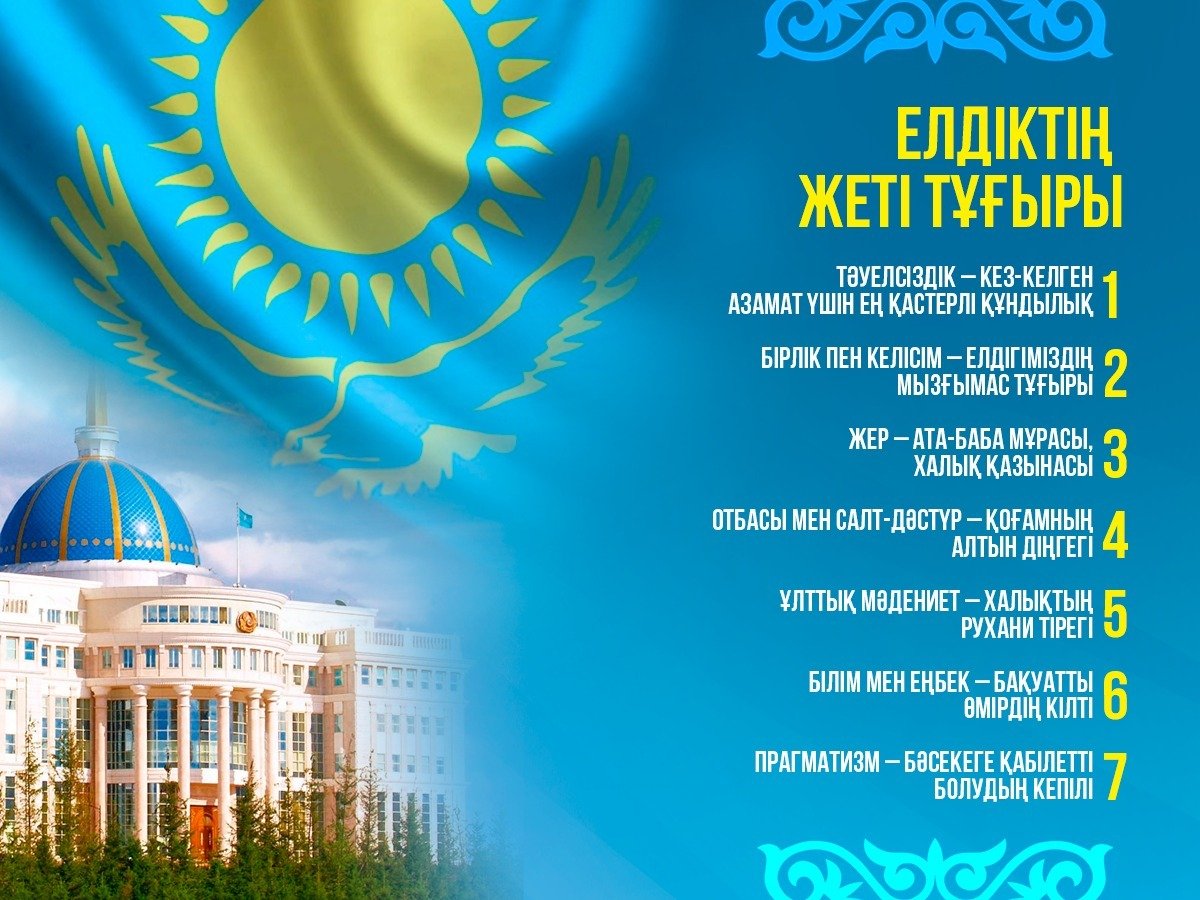 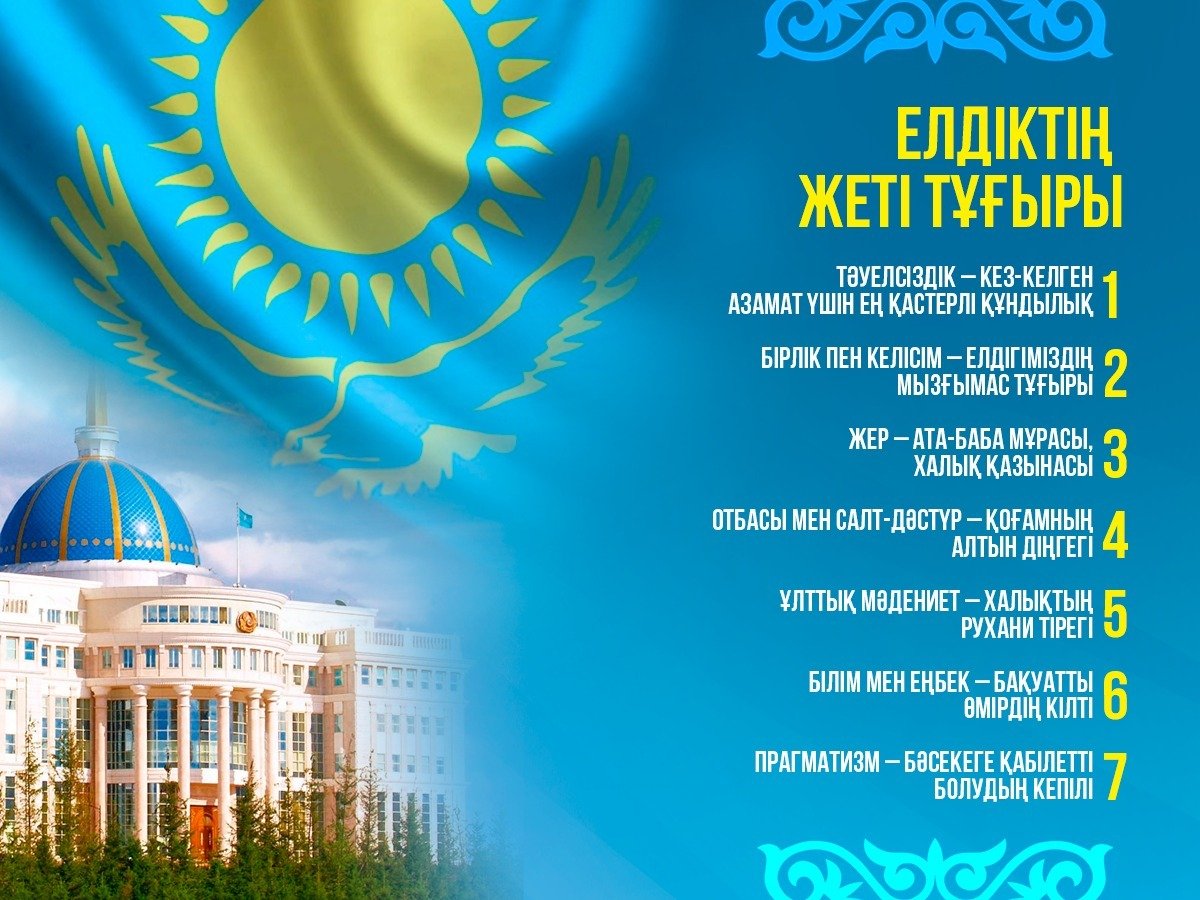 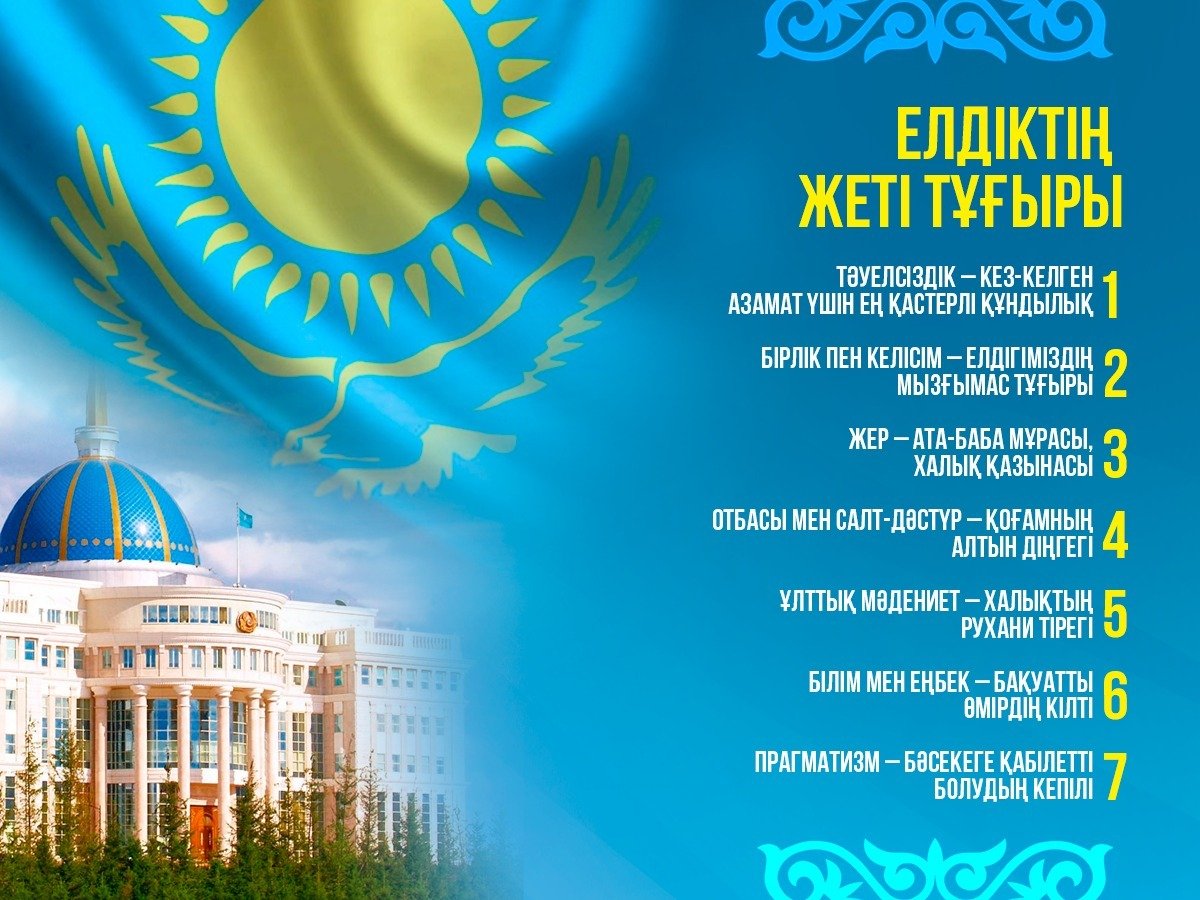 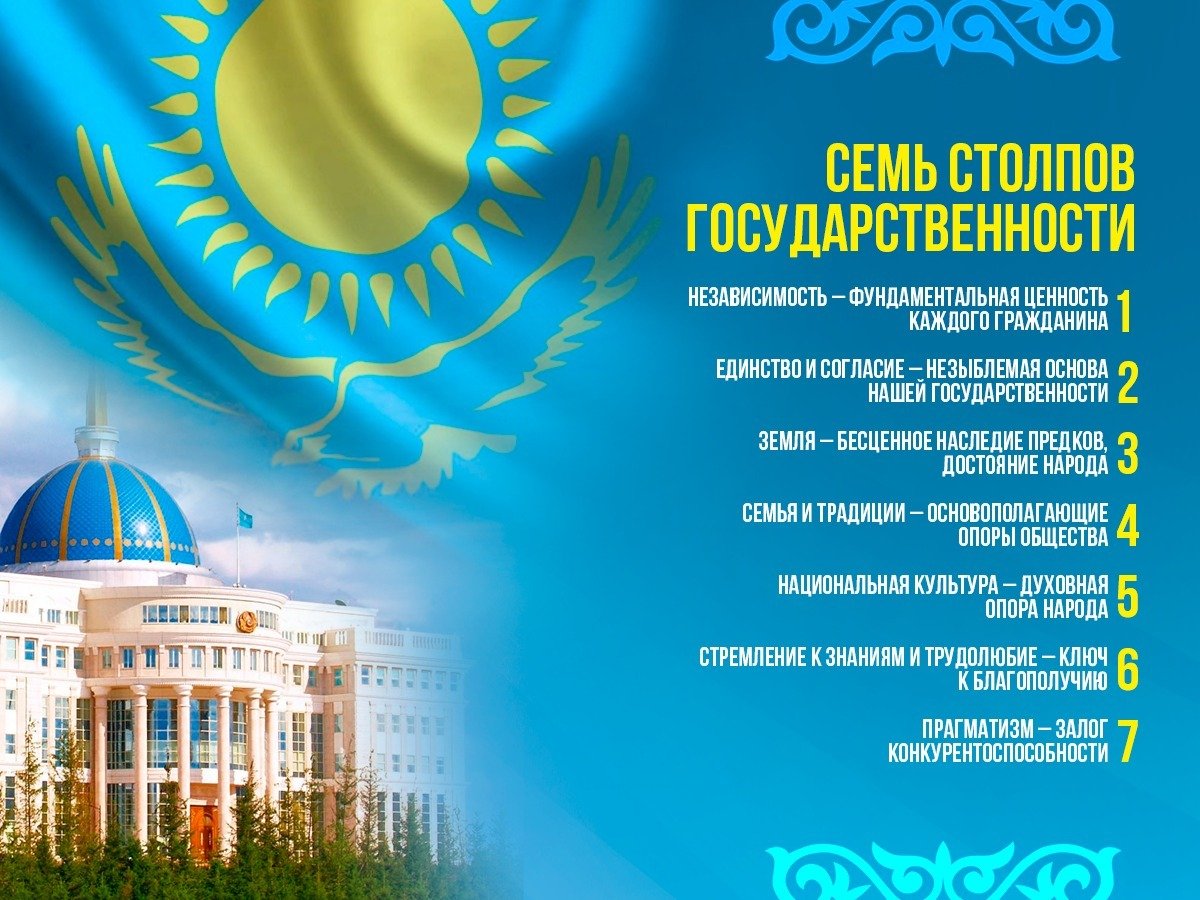 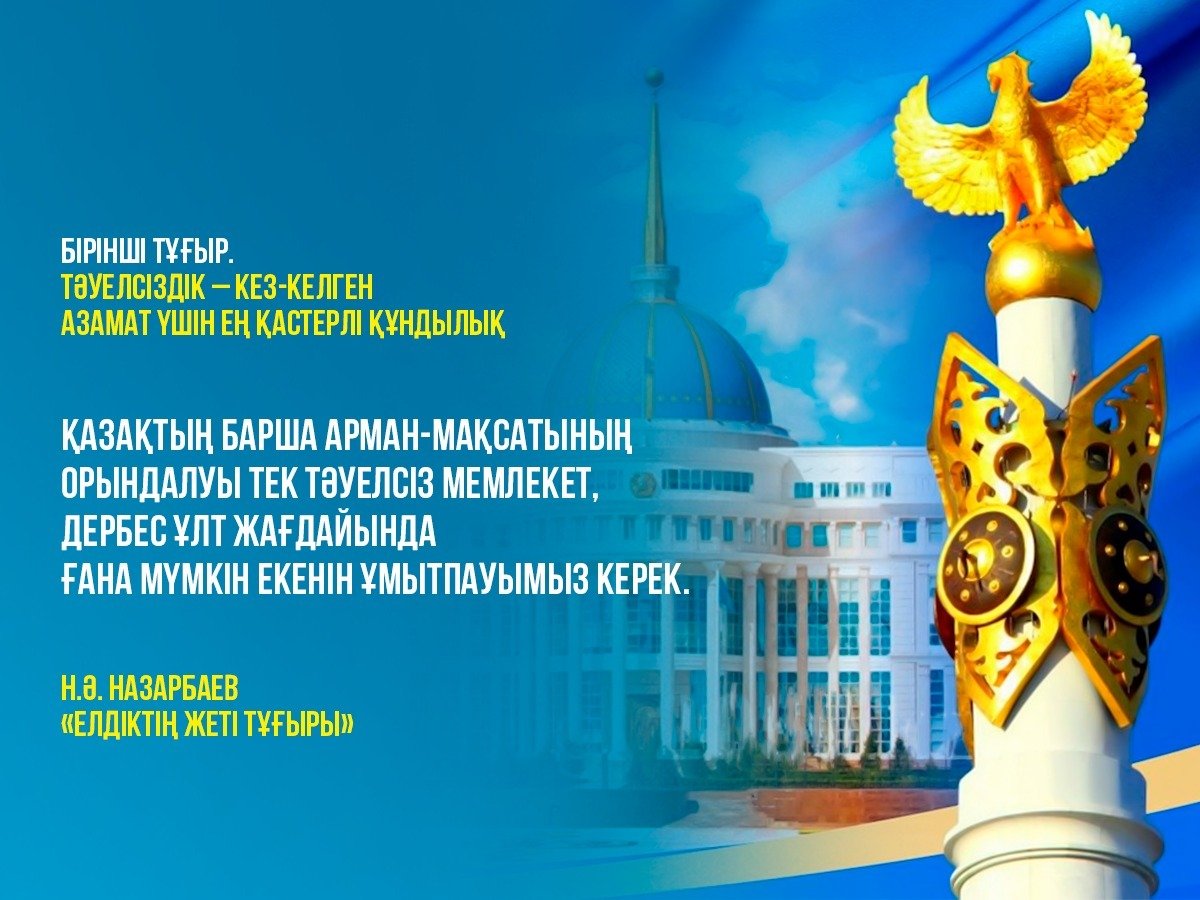 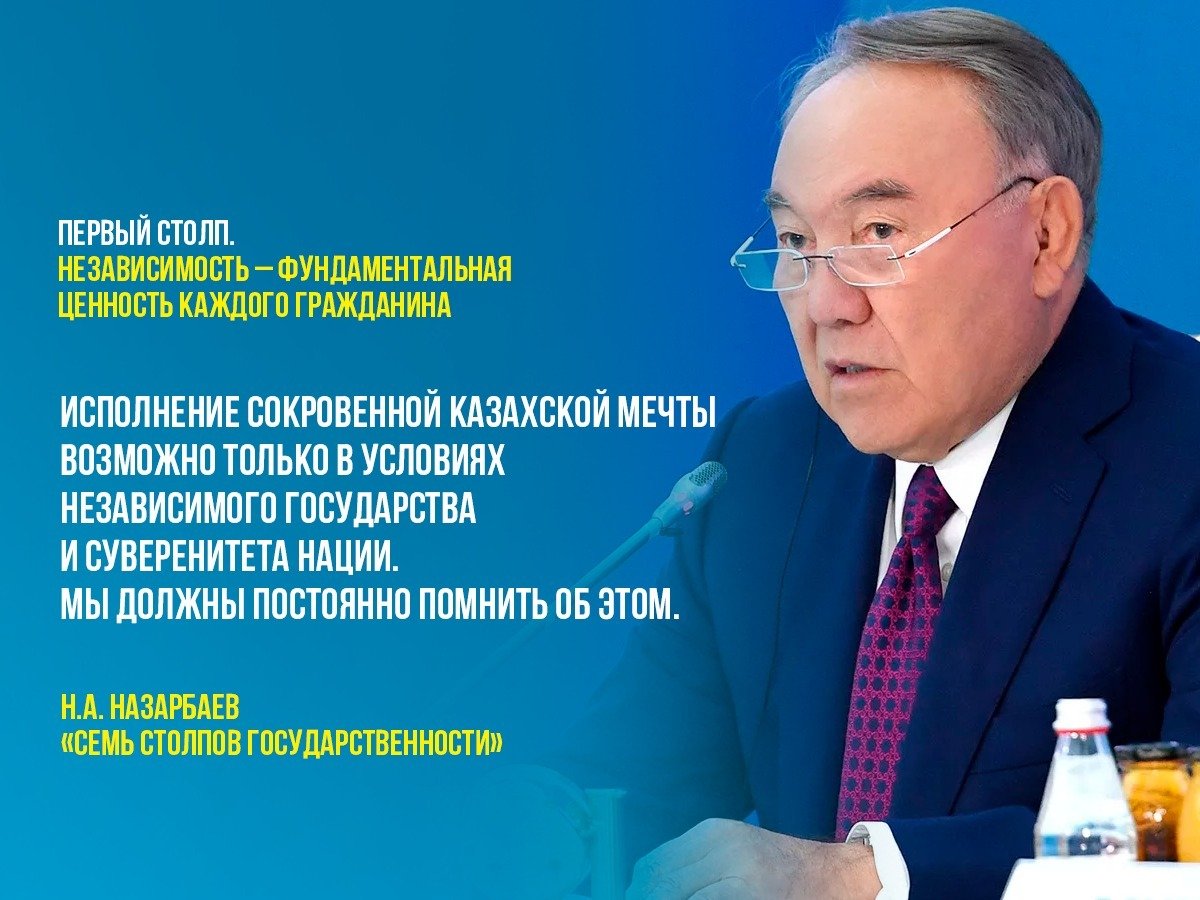 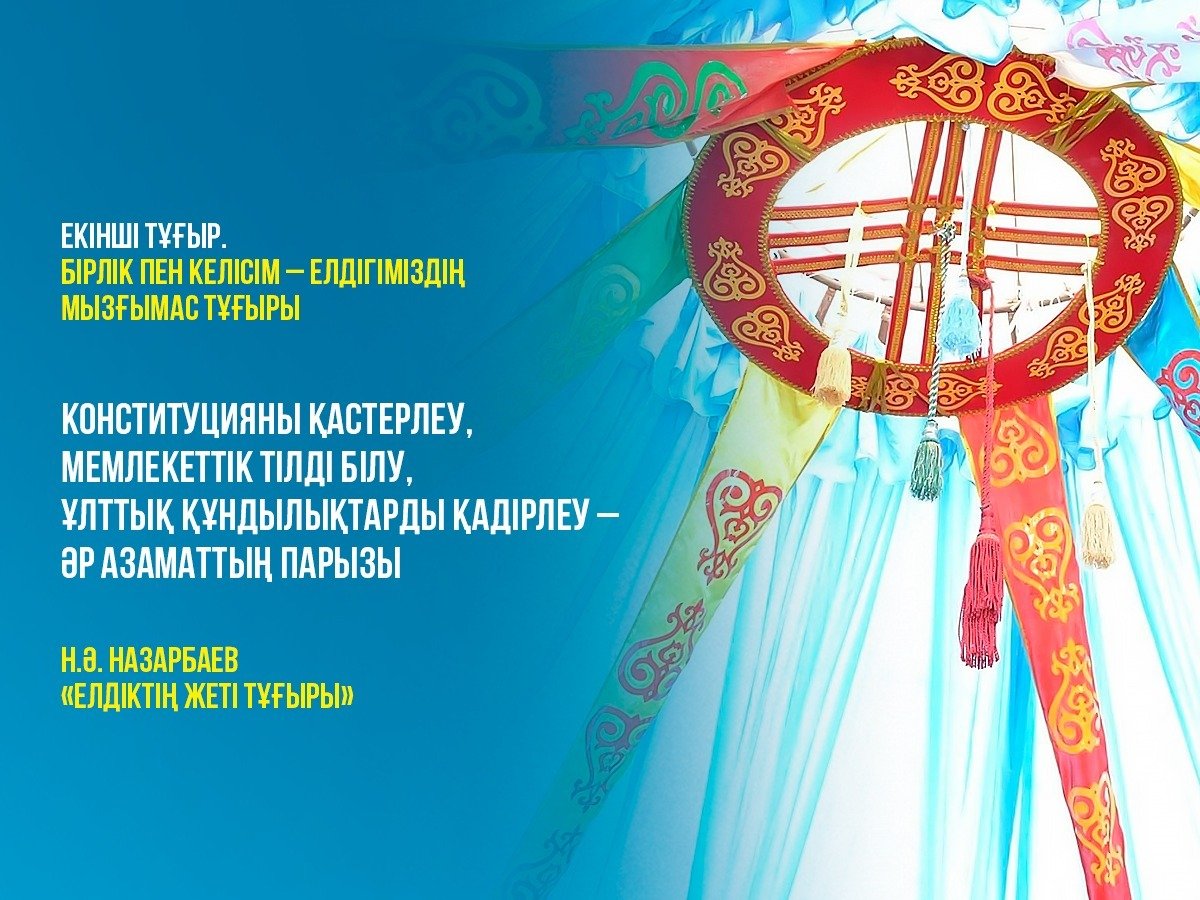 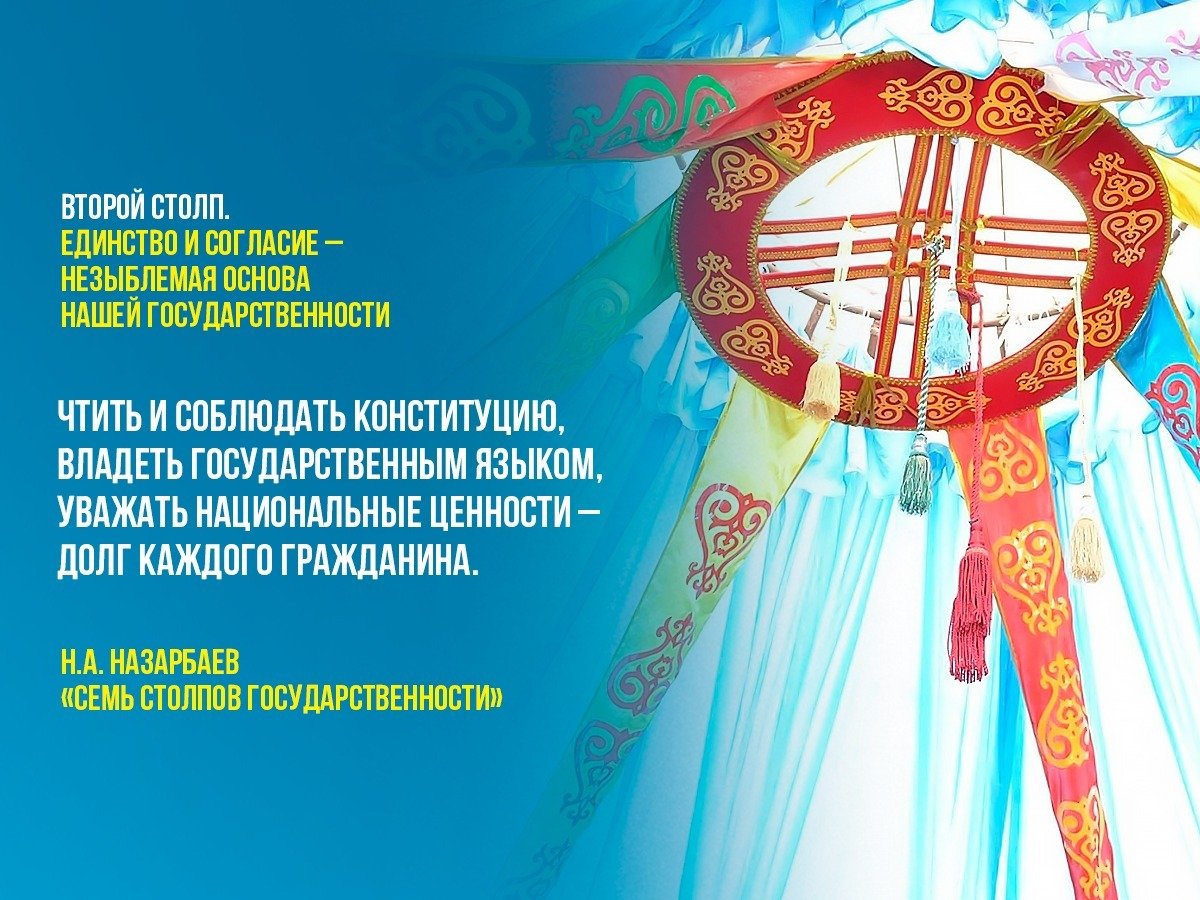 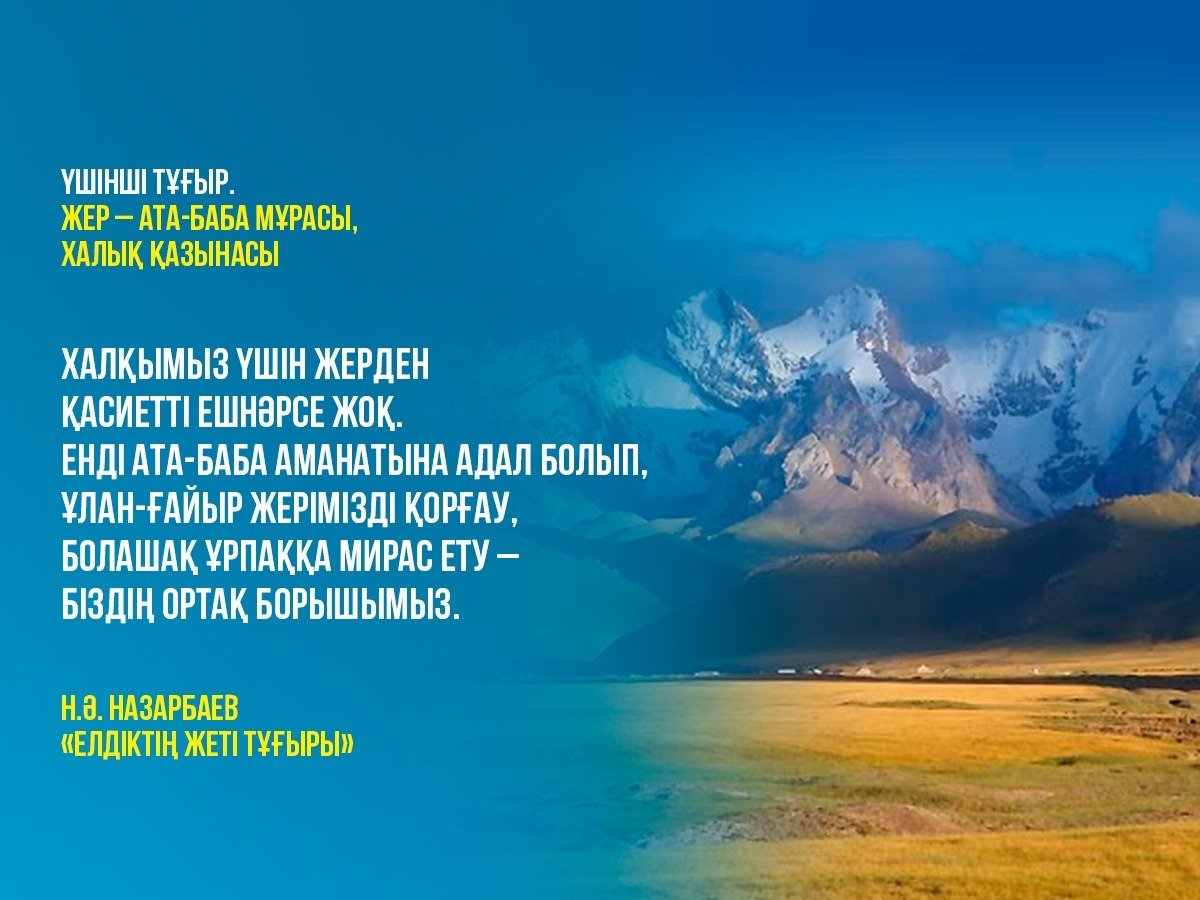 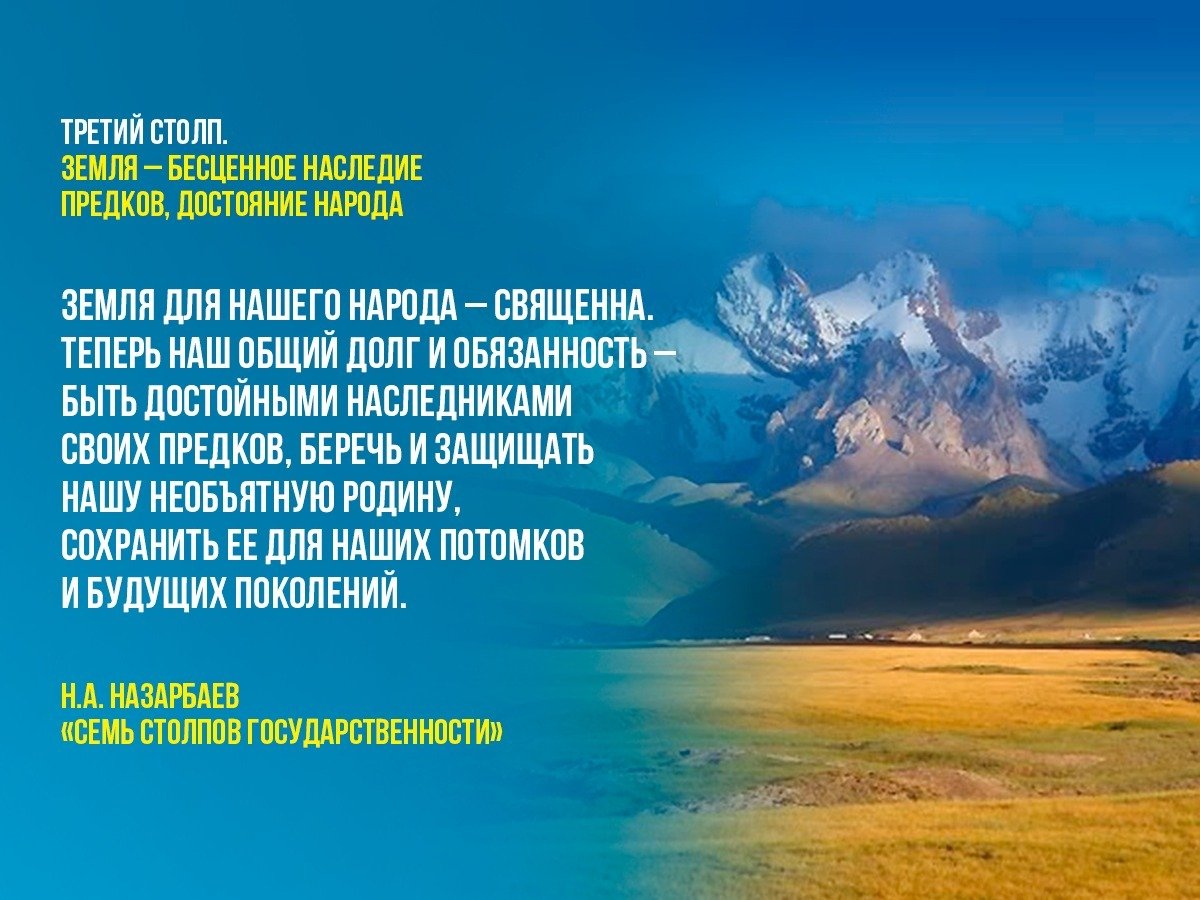 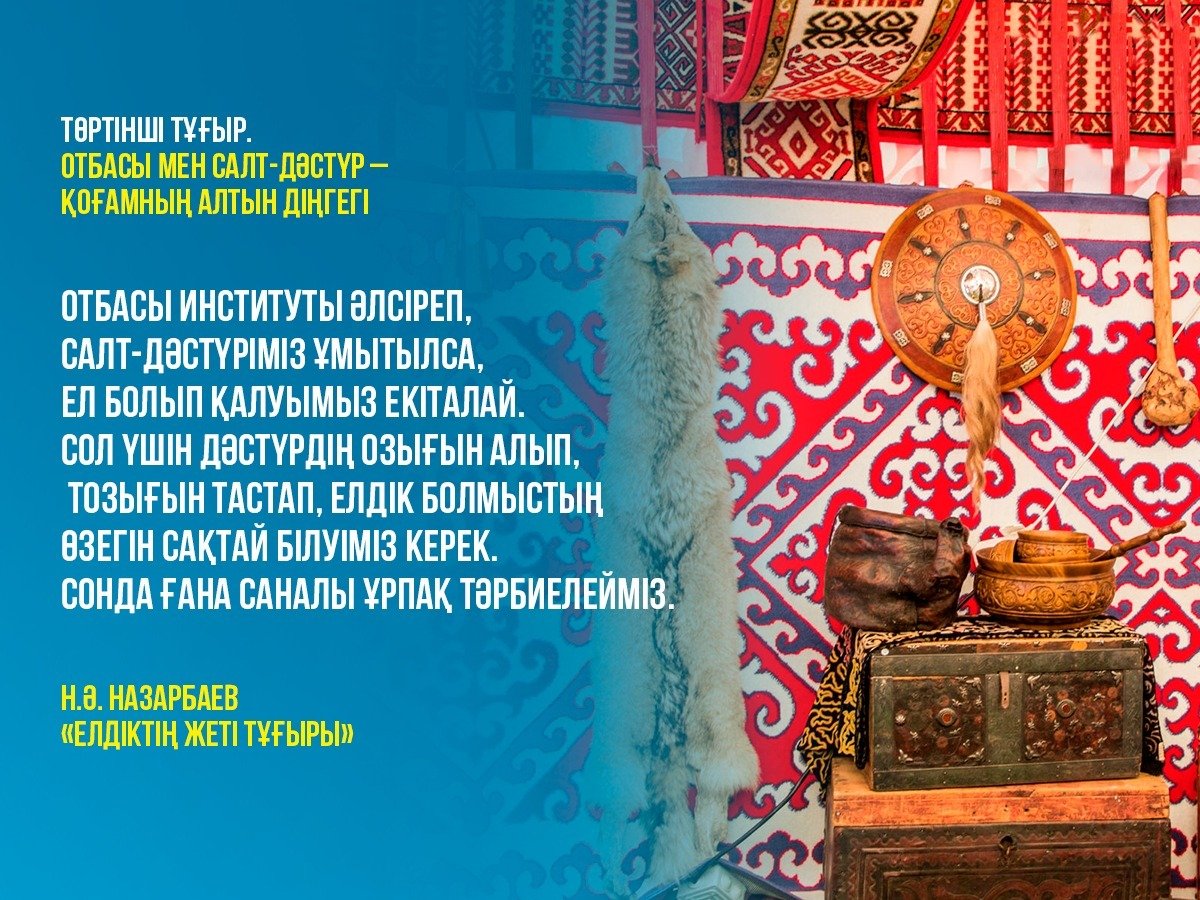 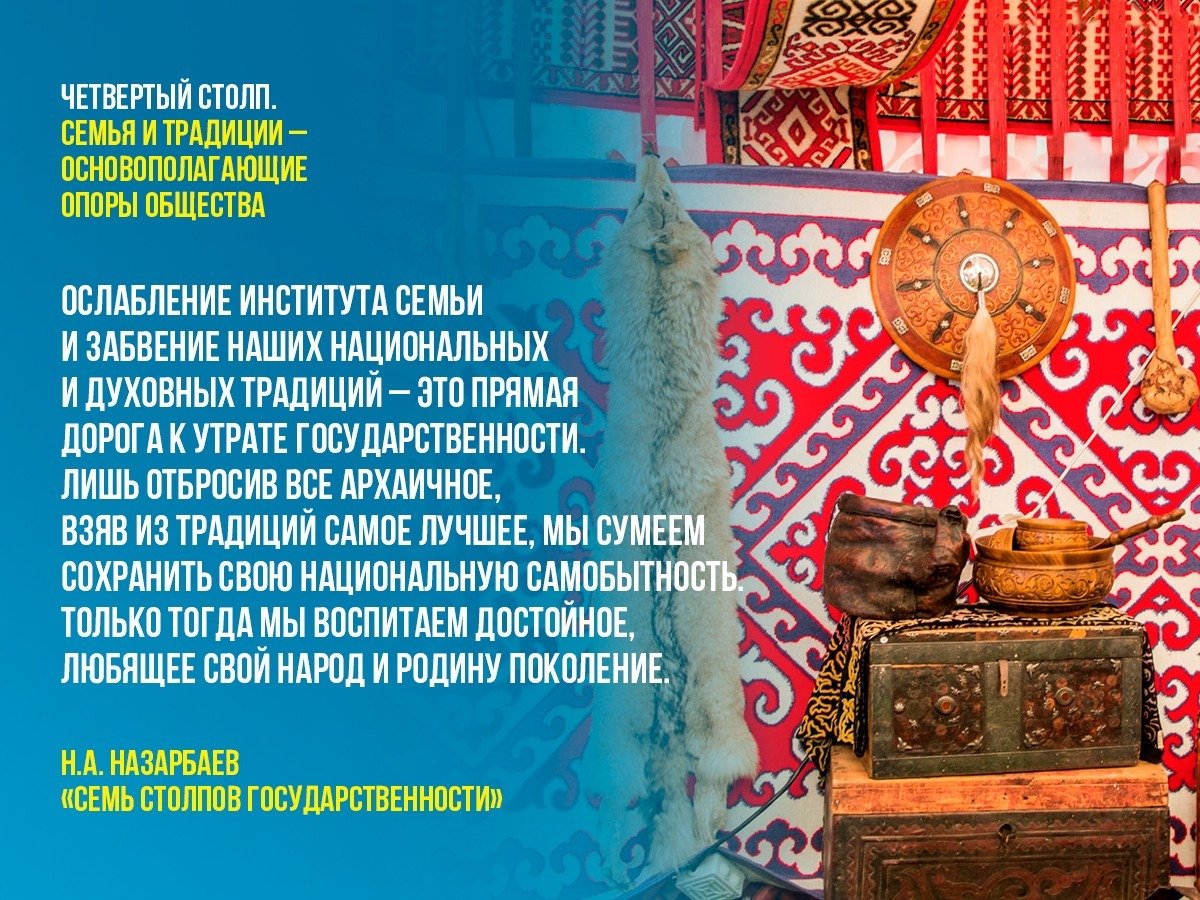 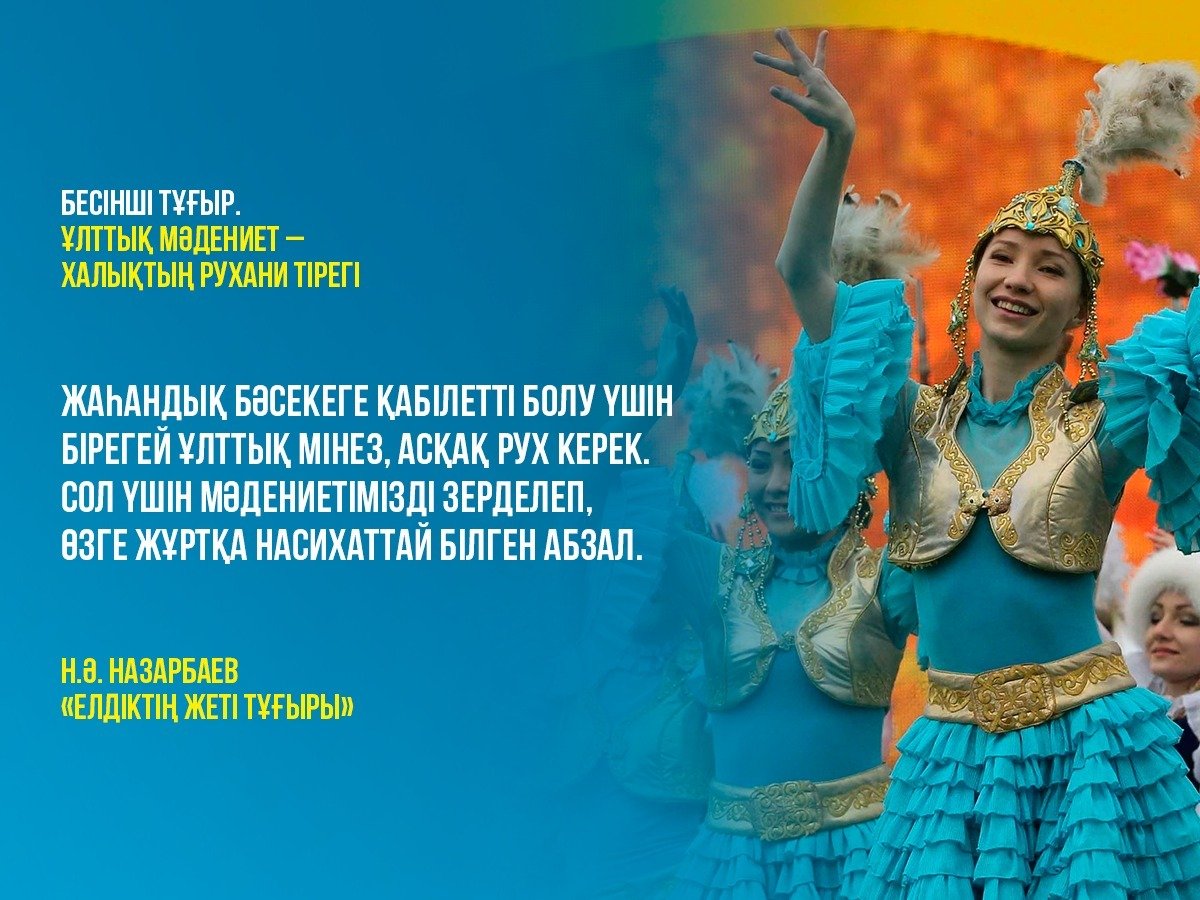 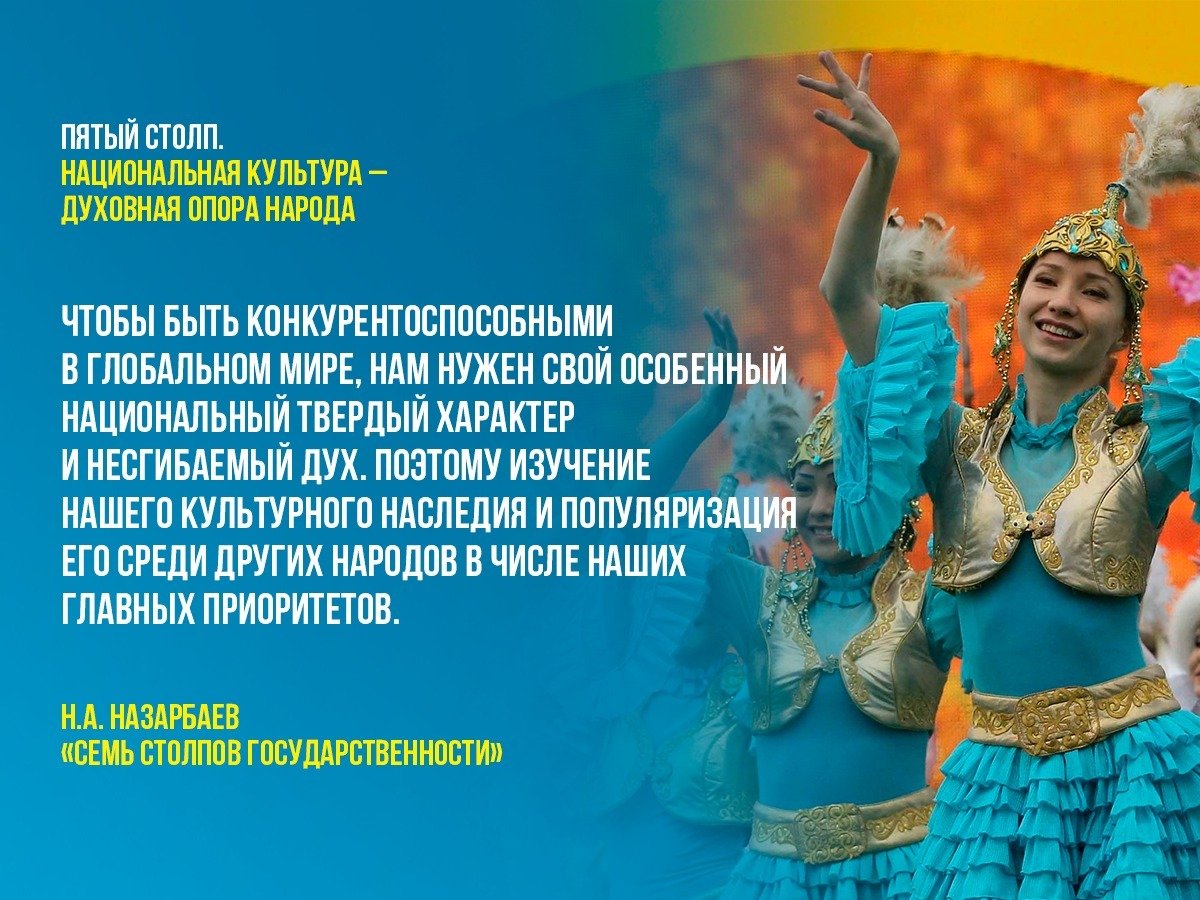 Алтыншы. 
Білім мен еңбек – бақуатты өмірдің кілті.

Табысқа жетудің кілті - үздіксіз өзін-өзі тәрбиелеу және қажырлы еңбек. Тек адал еңбек адамға қажетті мақсатқа жетуге мүмкіндік береді. Мұны біз өскелең ұрпақтың санасына сіңіруіміз керек
Шестой столп. 
Стремление к знаниям и трудолюбие – ключ к благополучию.
Ключ к успеху – непрерывное самообразование и упорный труд. Только честный труд позволит человеку достичь желаемой цели. Это мы должны закрепить в сознании подрастающего поколения.
Жетінші. 
Прагматизм – бәсекеге қабілетті болудың кепілі.
«Жерден қасиетті ешнәрсе жоқ. Қазақ үшін ел мен жер – тұтас ұғым. Тарихымыздағы соғыс атаулының бәрі ел мен жерді қорғау үшін болған. Біз Тәуелсіздікті жариялай салысымен шекарамызды құжат жүзінде бекітіп алуға күш жұмсадық.
Седьмой столп.
Прагматизм – залог конкурентоспособности.
Для достижения намеченных целей нам необходимо эффективно работать, максимально используя все имеющиеся ресурсы и возможности